School Finance Update
Kevin Lyons, Director of School Finance
School Finance Data Review
ADVISER
Average Daily Membership (ADM)
Fall Membership (October 1st)
Option In/Out
Contracted Students
Qualified Early Childhood
Limited English Proficient (LEP)
School Finance Data Review
Consolidated Data Collections (CDC)
Days in Session/Instructional Program Hours
Pupil Transportation Report
Summer School Student Unit
Assessed Valuation and Levies
Estimated Expenditures for Poverty and LEP
School Finance Data Review
CDC (cont.)
PK Instructional Program Hours/K Program
Elementary Site Allowance
Two-Year New School Adjustment Application
Student Growth Adjustment
AFR Submission – November 1
AFR System Opens October 1

Utilize the AFR System Reports to confirm financial information aligns with audit 

Financial Info submitted must align with audit 
Notification to district to adjust/correct info 
Financial Information must be uploaded again
Value of Building & Contents
Included in Per Pupil Cost Calculations
3% of Total Value of Building & Contents

Enter Value of Building & Contents by District and by School (Recommend using:  AFR Insurance Property Coverage Limits page)

District includes all facilities other than actual school instructional buildings
Bus Barn
Administration Building – if separate
Athletic Fields
Per Pupil Costs – District Level
Sections by District & School Level:

Value of Buildings/Building Content
Average Daily Membership
Total Adjusted Current Expense
Per Pupil Cost ADM
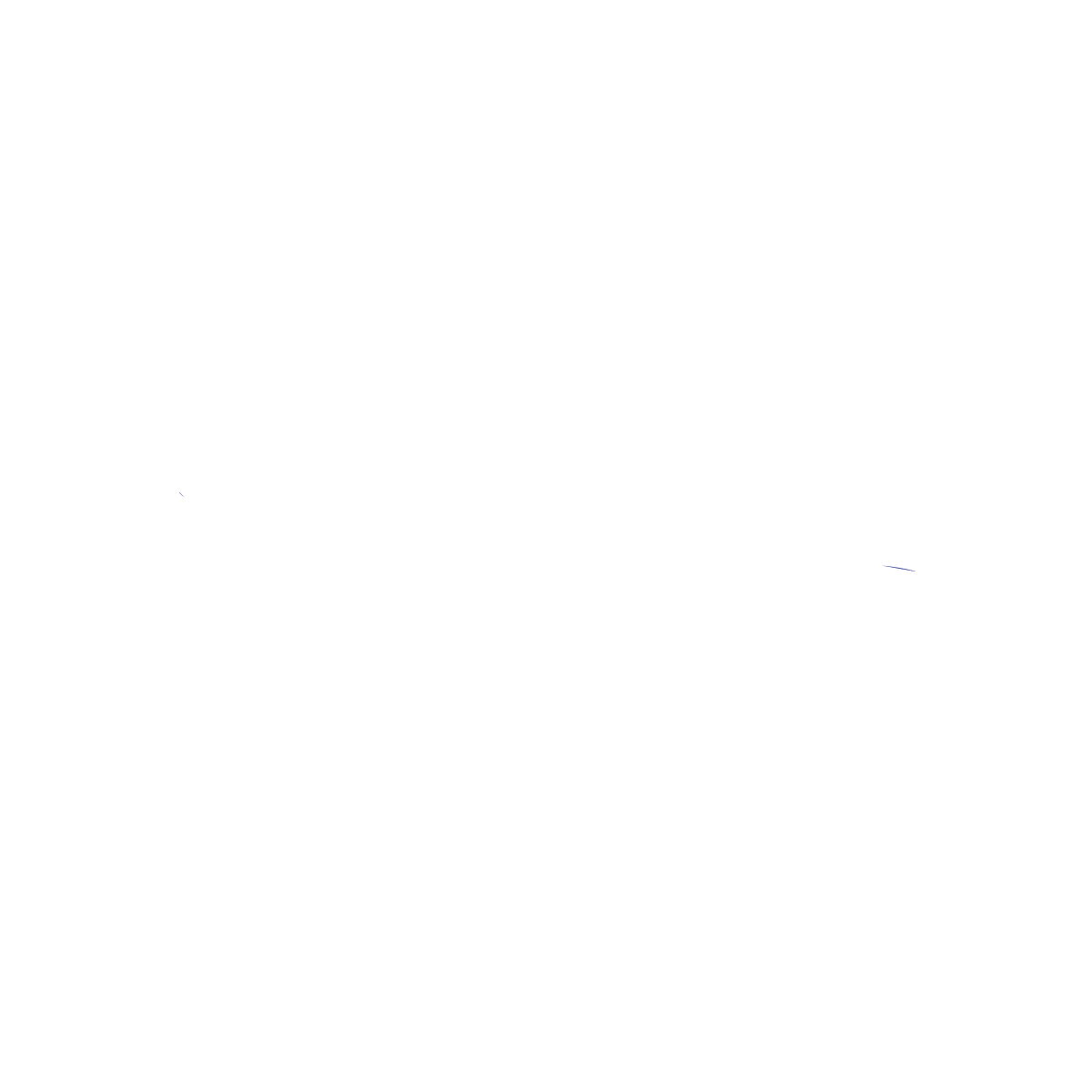 SCHOOL FINANCE TEAM
Bryce Wilson 
bryce.wilson@nebraska.gov			402-471-4320


Kevin Lyons
kevin.lyons@nebraska.gov			402-450-1418


Janice Eret
janice.eret@nebraska.gov			402-540-0649


Michelle Cartwright
michelle.cartwright@nebraska.gov 	402-450-0867
Bryce Wilson @NDE_Finance
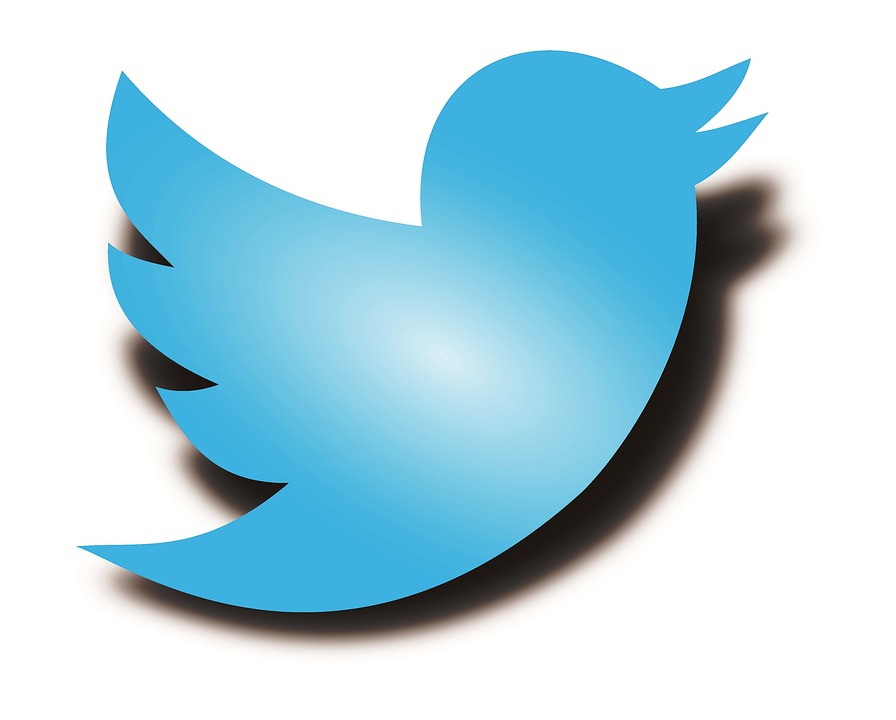 [Speaker Notes: Thank you for listening….]
Thank you!